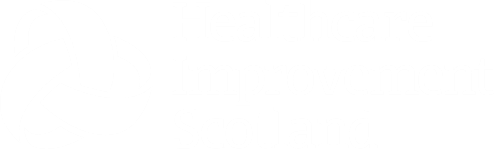 Mental Health and Substance Use
Staff Conversations
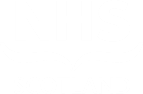 Supporting better quality health and social care for everyone in Scotland
Agenda
What we have heard so far
Aims of the day
To hear about the different types of support provided across the community and voluntary sector

To understand the types of challenges the people you work with are seeking help with

To understand your experiences in working with statutory services

To discuss what a good, integrated system looks like to you
Discussion one
Your experiences supporting people

What support do you provide?

What range of needs do you support?

How do respond when people present with needs/issues outside of your expertise?
Break
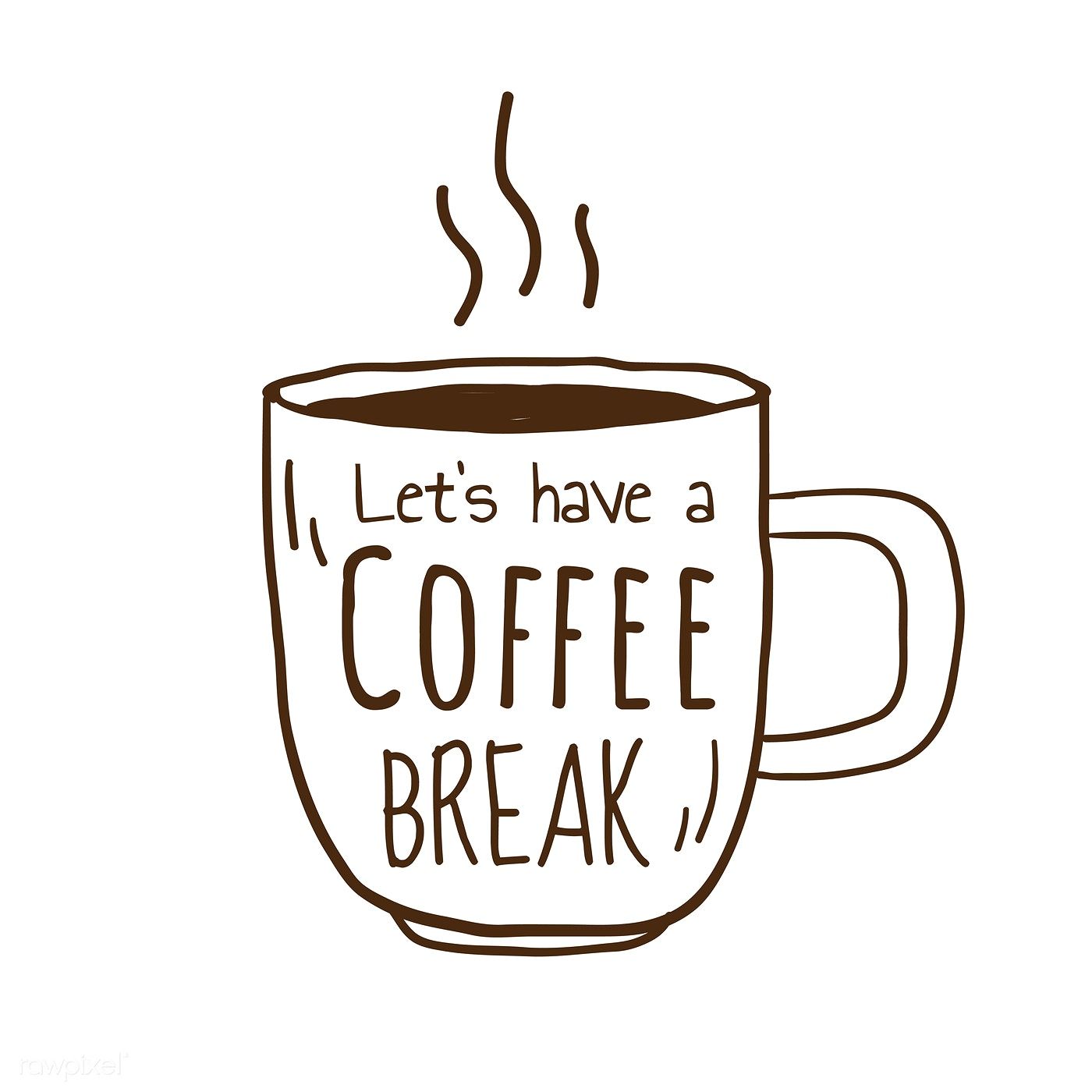 Discussion two
How do you work with statutory services?

Which statutory areas do you work with?

How do you work with them? (signposting, referrals, treatment)

How do you communicate with the services you work with?

Where do you see areas for improvements and what services would you like to be linked with?
Discussion two
The Liaison team is often coordinating multiple services – it would be good if we could develop connections with the other services people are engaged with sooner.
We speak regularly with the team to discuss cases, and can always pick up the phone if there is an issues.
We receive referrals and are able to refer back if there is a need to.
Addictions Liaison
Discussion two
What does ‘good’ look like

Examples where links with statutory services have worked well – are there any specific cases you can talk about?

Key elements that made this work (e.g. good communication around referral)

Key elements that could apply to other areas
Next steps
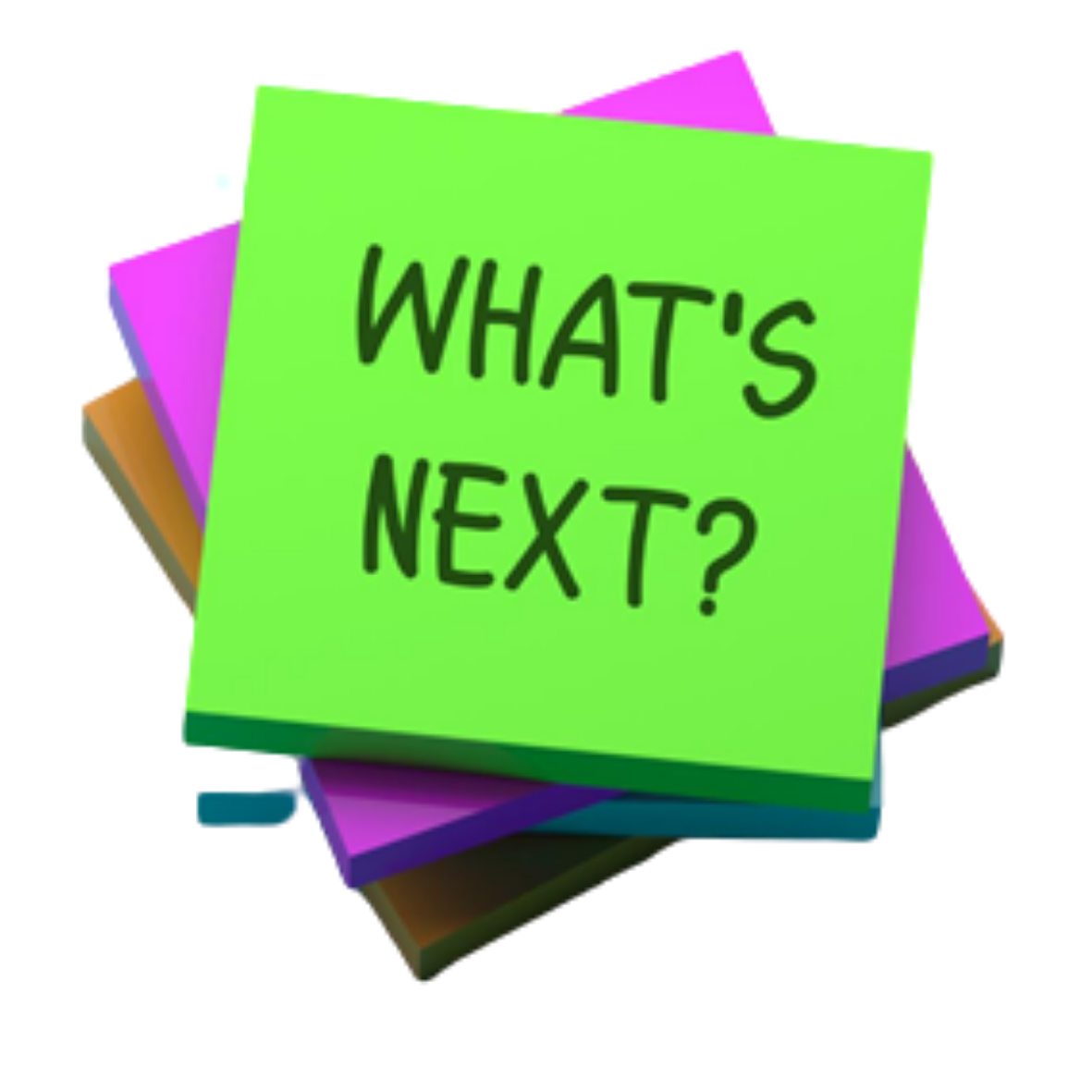 Keep in touch
Twitter: @online_his
Email: comments.his@nhs.scot
Web: healthcareimprovementscotland.org
Blog: blog.healthcareimprovementscotland.org
Supporting better quality health and social care for everyone in Scotland